大阪府行政オンラインシステム１．利用者登録からログインまでの流れ
大阪府
①-1 利用者登録
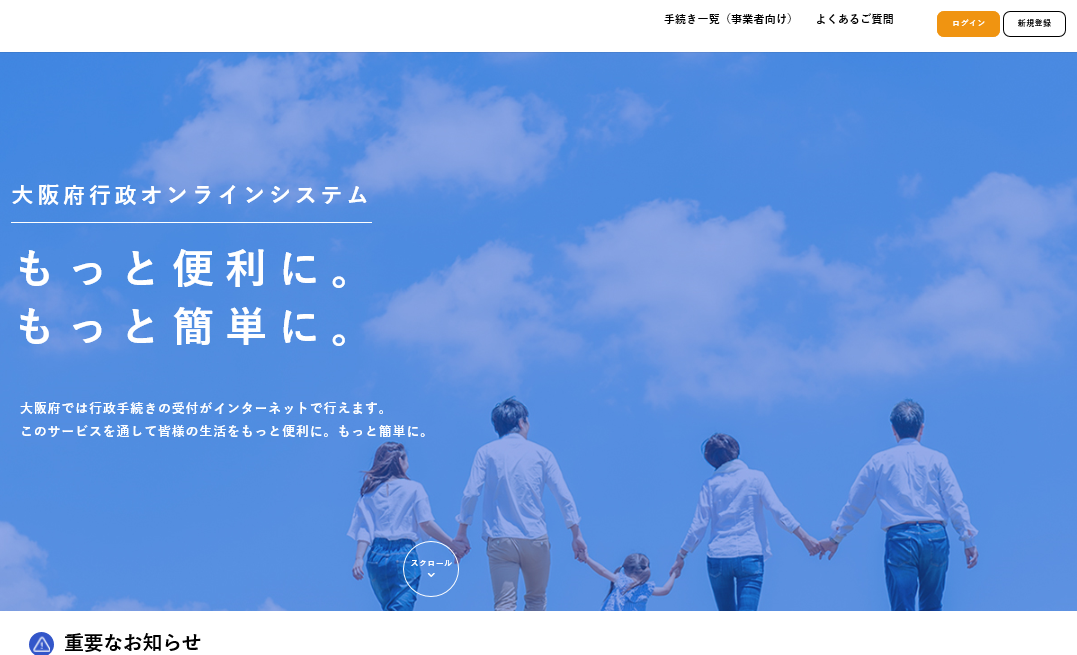 手順１
「新規登録」をクリックしてください。
手順１
①-2 利用者登録
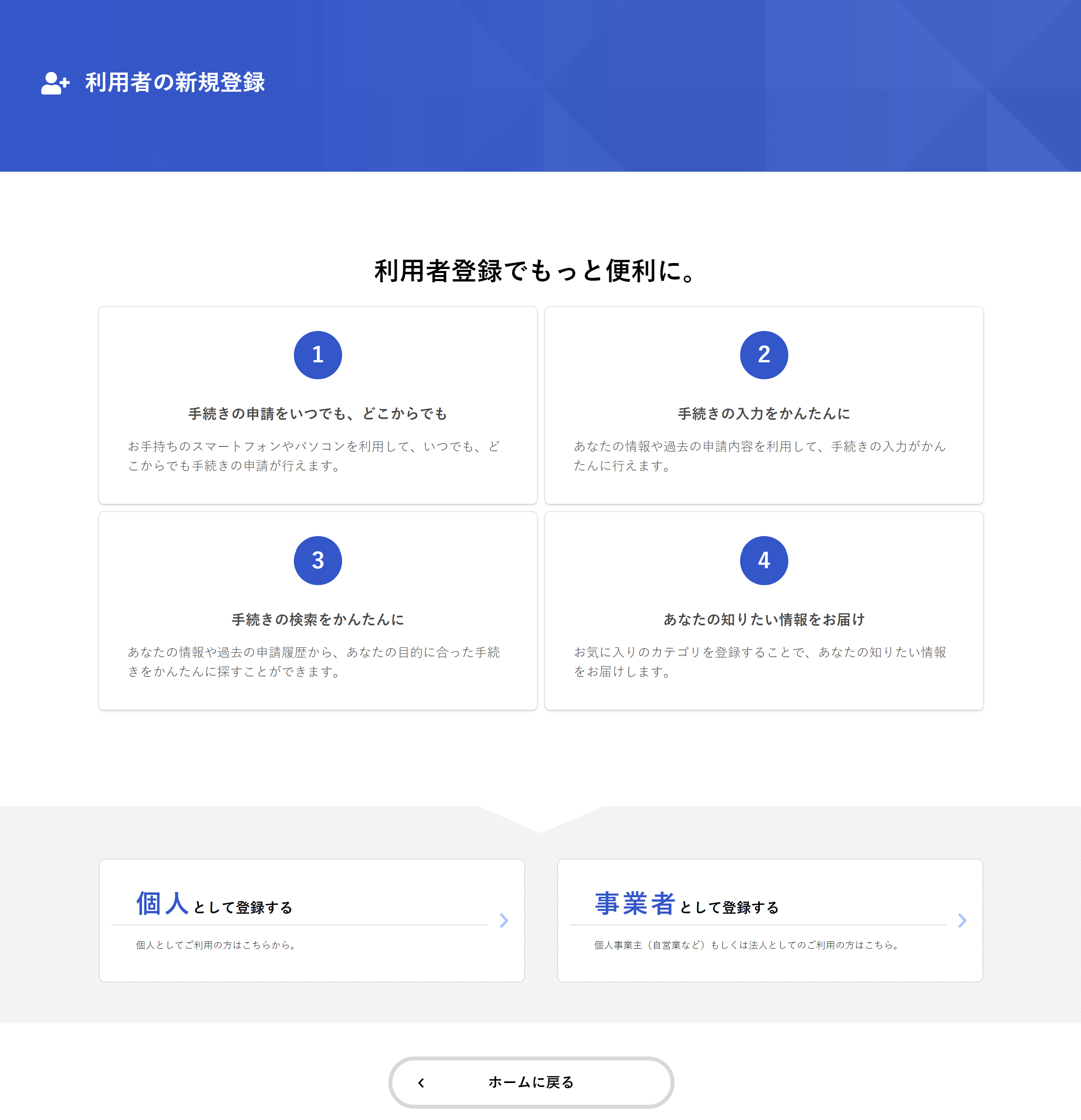 手順２
「利用者の新規登録」の画面に移動したら、下にスクロールする。
手順２
スクロ
|
ル
手順３
「事業者として登録する」をクリックします。

（注意）
「個人として登録」した場合、
本補助金を申請することができません。
手順３
②利用規約の確認
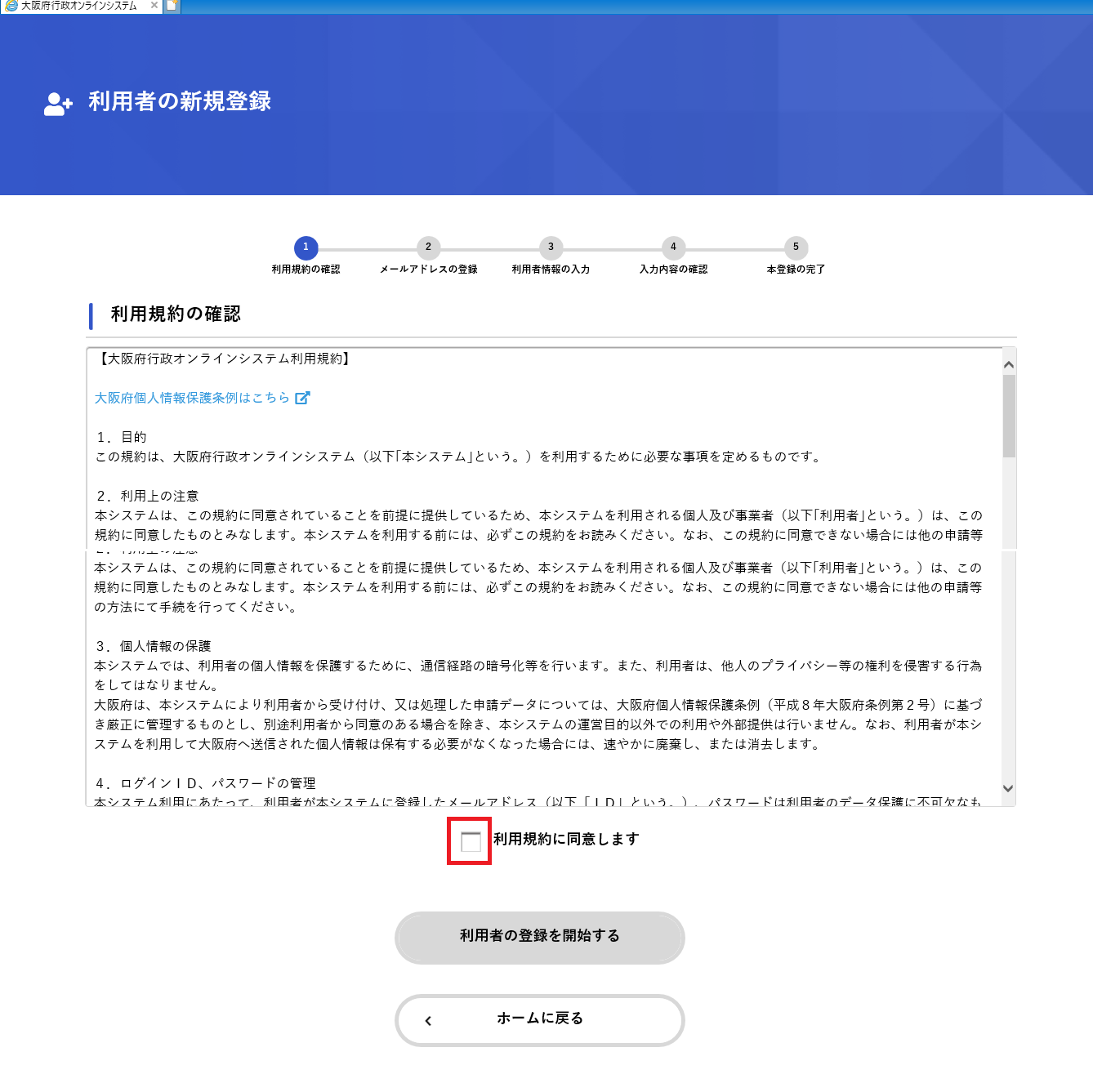 手順４
画面が遷移したら、「利用規約の確認」をご確認ください。（画面をスクロール）
手順４
手順５
　内容に同意いただければ、「利用規約に同意します」にチェックを入れてください。
スクロ
|
ル
手順６
　「利用者の登録を開始する」をク　　
リックします。
手順５
手順６
③メールアドレスの登録
手順７
　「メールアドレスの登録」の画面に遷移したら、メールアドレスをご入力ください。
　※入力ミスの有無を確認するため、２回入力が必要です。
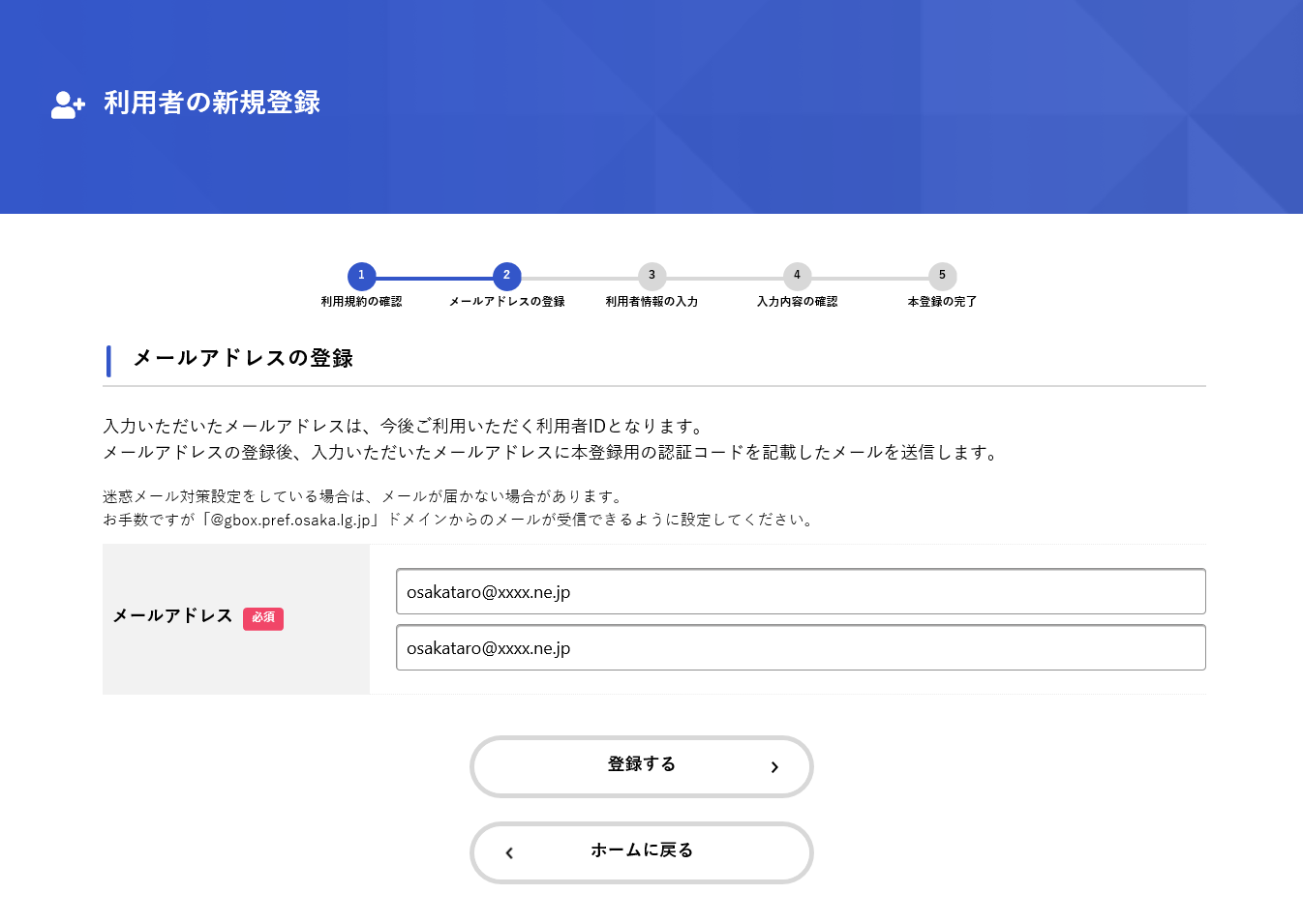 手順８
手順８
　入力が完了したら、「登録する」をクリックします。
手順７
④メールアドレス認証
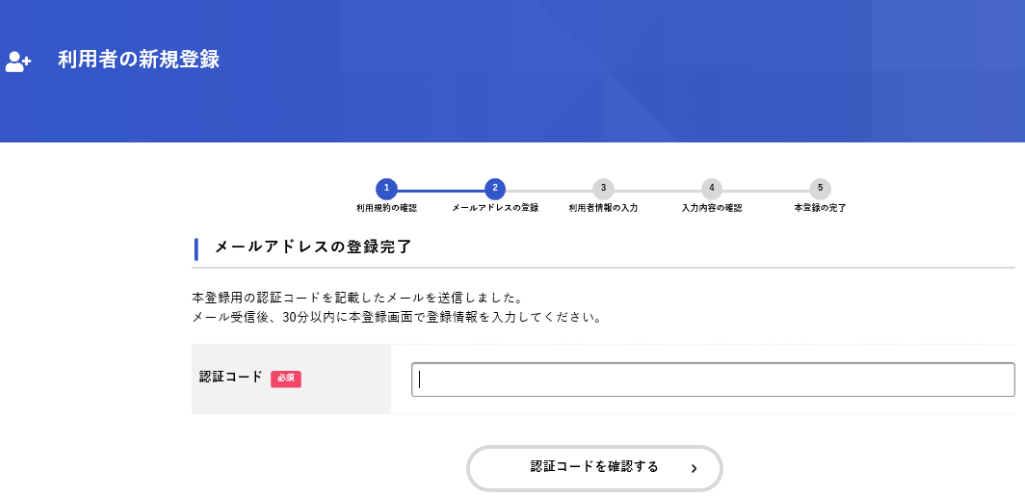 手順９
　メールアドレス登録が完了したら、メールで「認証コード」が送付されますので、「認証コード」をご入力ください。
手順９
手順10
手順10
　入力完了後、「認証コードを確認する」をクリックします。
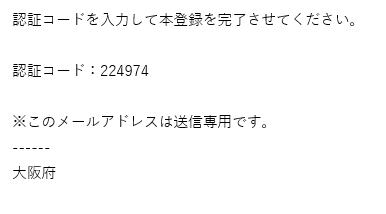 （メール本文）
⑤ 利用者情報の入力
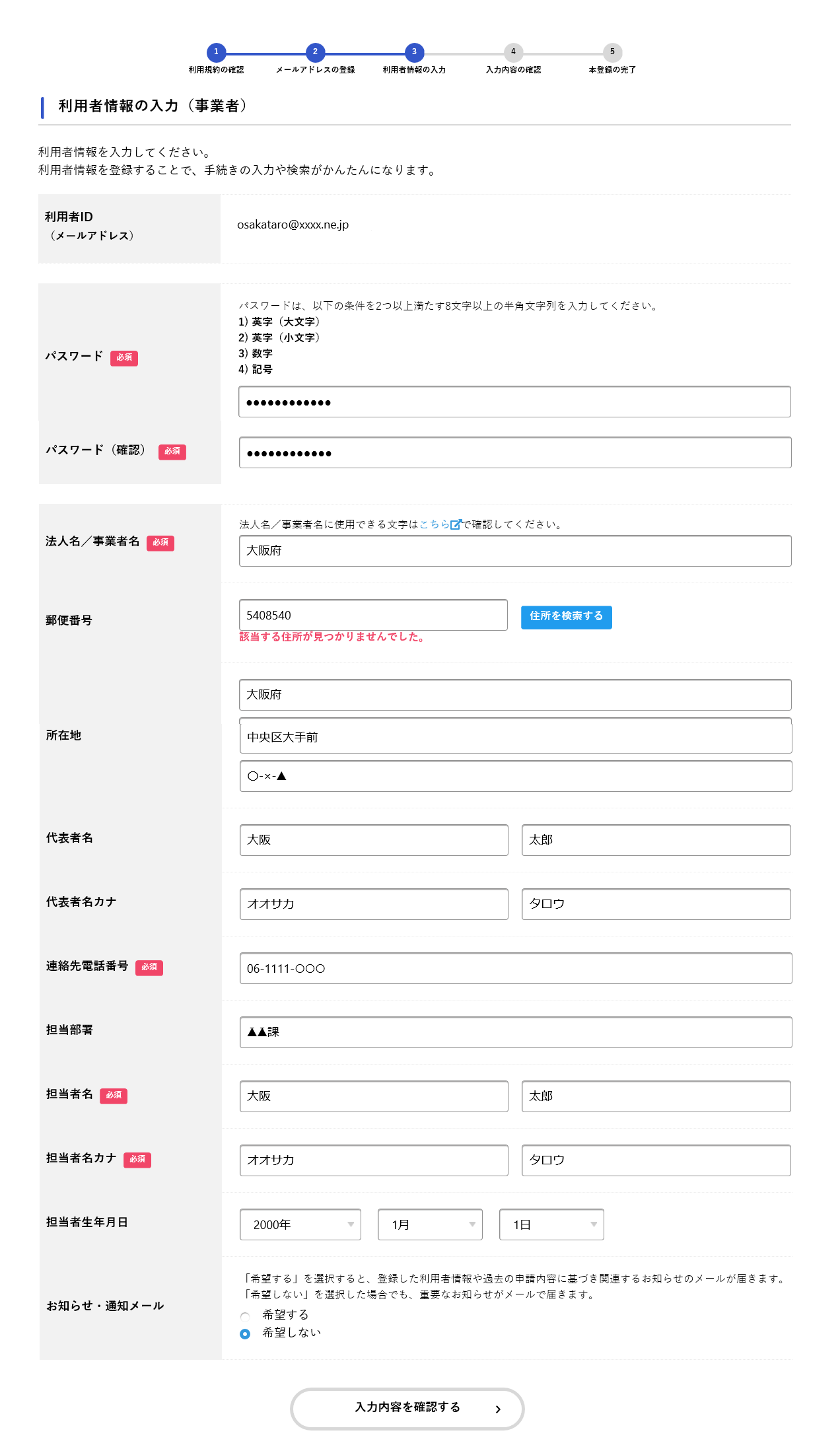 手順11
　「利用者情報の入力」画面に遷移しますので、
以下の項目をご入力ください。
（必須項目以外は任意入力です）
　
・パスワード（必須）
※確認のため、２回入力が必要です。
・法人名、事業者名（必須）
・郵便番号
・所在地
・代表者名
・代表者名（カナ）
・連絡先電話番号（必須）
・担当者名（必須）
・担当者名（カナ）（必須）
・担当者生年月日
・お知らせ・通知メールの希望有無
手順11
手順12
スクロ
|
ル
手順12
　最後に、「入力内容を確認する」をクリックします。
⑥登録内容の確認
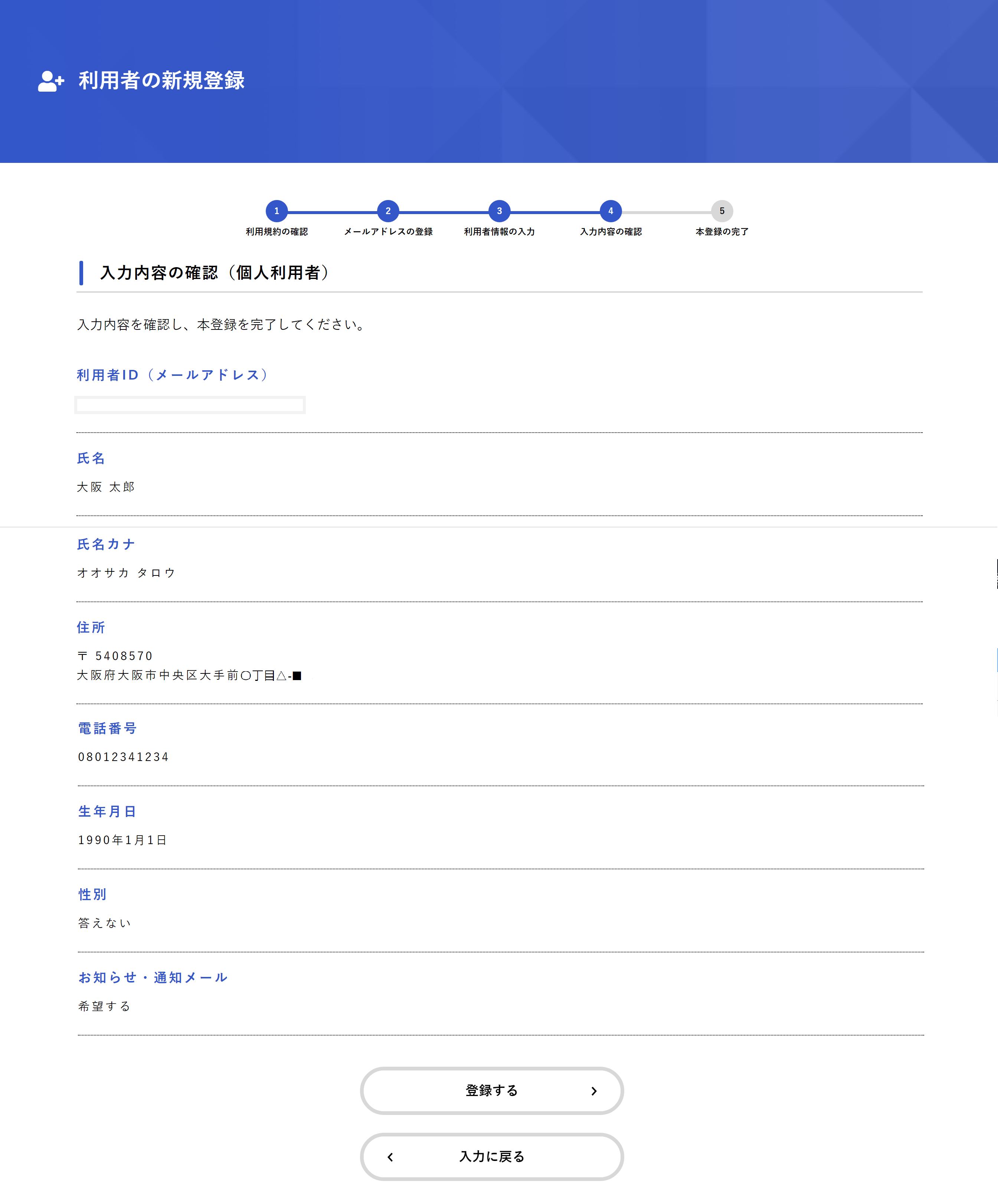 手順13
　「入力内容の確認」画面に遷移しますので、入力内容をご確認ください。
　
　画面をスクロールし、全項目に修正等がなければ、「登録する」をクリックします。
手順13
手順14
スクロ
|
ル
手順14
　入力内容に修正があれば、「入力に戻る」をクリックします。
⑦登録完了
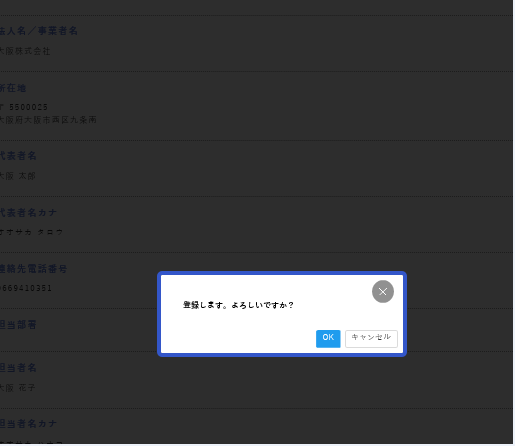 手順15
　「登録する」をクリックすると、この画面に遷移しますので、「ＯＫ」をクリックします。
手順15
手順16
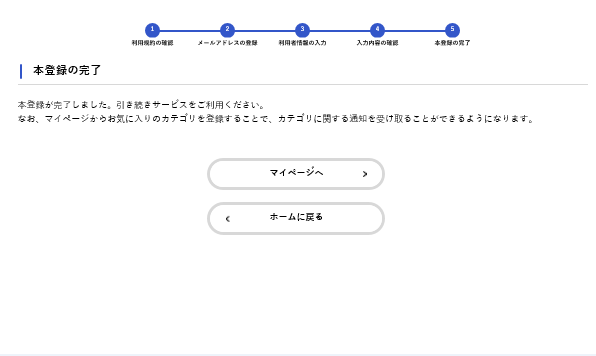 手順16
　「本登録の完了」画面に遷移します。
これで新規登録は完了です。